CAPACITACION SINDICAL
“LAS RELACIONES LABORALES – OBLIGACION SALARIAL” PRIMERA PARTE – ASPECTOS GENERALES
CONSEJO DIRECTIVO NACIONAL - ROBERTO FERNANDEZ CONDUCCION
CONSEJO DIRECTIVO NACIONAL - ROBERTO FERNANDEZ CONDUCCION
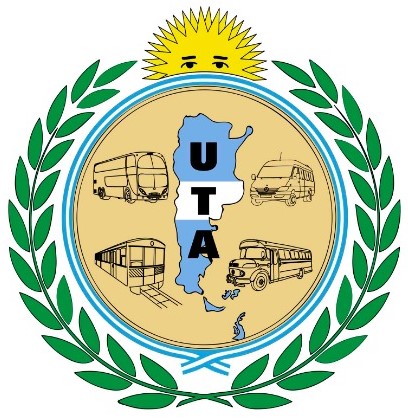 Concepto de Derecho del Trabajo
El Derecho del Trabajo es una rama del Derecho en general, y del Derecho Privado en particular, que regula jurídicamente las relaciones entre empleados y empleadores, en forma individual y colectiva, estableciendo sus derechos y deberes recíprocos.
Surgió como consecuencia de las inequidades que produjo la revolución Industrial a mediados del siglo XVIII, donde surgió la fábrica como unidad de trabajo, y la mano de obra de los obreros, explotados inescrupulosamente por los patrones
CONSEJO DIRECTIVO NACIONAL - ROBERTO FERNANDEZ CONDUCCION
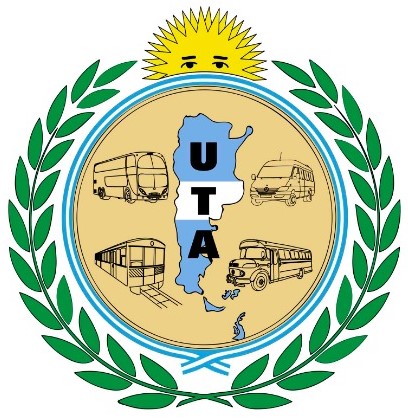 Las normas que regulan las relaciones laborales pueden provenir de la ley, o de las convenciones de las partes, plasmadas en un convenio colectivo de trabajo.
El aspecto primordial del Derecho del Trabajo lo constituye el trabajo humano libre, subordinado a un empleador o trabajo en relación de dependencia, al cual se debe proteger por considerarse la parte más débil de la relación. Por esa razón en caso de conflicto entre empleados y empleadores, el Juez debe resolver de acuerdo a la máxima “En la duda, a favor del trabajador”.-
El objeto del Derecho del Trabajo es la relación laboral, que presume la existencia de un contrato de trabajo, traducida en prestación  de servicios y pago de salario.
El contrato de trabajo presenta características propias, como la limitación de la autonomía de la voluntad en la fijación de su contenido.
Otra característica importante es la organización sindical libre y democrática, y la posibilidad de los sindicatos de tomar medidas en defensa de los intereses de sus afiliados, en especial, el derecho de huelga.
CONSEJO DIRECTIVO NACIONAL - ROBERTO FERNANDEZ CONDUCCION
CONSEJO DIRECTIVO NACIONAL - ROBERTO FERNANDEZ CONDUCCION
REGLAS Y PRINCIPIOS DEL DERECHO DE TRABAJO 

Estas reglas que llamamos PRINCIPIOS son la base fundamental del derecho del trabajo
Todas las leyes que regulan el tema de las relaciones laborales, se fundan (o deberían fundarse),
en los siguientes principios:

1. EL PRINCIPIO PROTECTORIO.
2. EL PRINCIPIO DE PROGRESIVIDAD.
3. EL PRINCIPIO DE IRRENUNCIABILIDAD.
4. EL PRINCIPIO DE LA CONTINUIDAD DEL CONTRATO DE TRABAJO.
5. EL PRINCIPIO DE LA PRIMACÍA DE LA REALIDAD.
6. EL PRINCIPIO DE BUENA FE.
7. EL PRINCIPIO DE NO DISCRIMINACION.
8. EL PRINCIPIO DE GRATUIDAD.
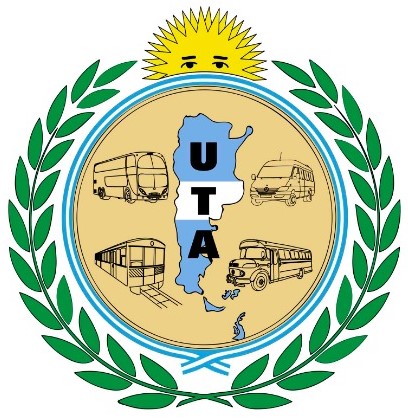 CONSEJO DIRECTIVO NACIONAL - ROBERTO FERNANDEZ CONDUCCION
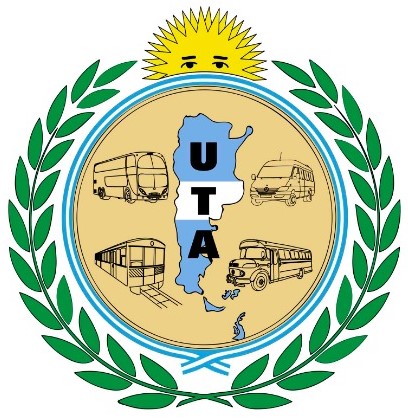 Orden publico laboral
Básicamente, como la Ley supone que el trabajador individualmente no puede Negociar en igualdad de condiciones con su patrón, le da una protección mínima, un piso mínimo que es de aplicación obligatoria (es decir, inderogable) y que se denomina ORDEN PUBLICO LABORAL, y que está dado por las Leyes, los Convenios Colectivos de Trabajo. Un ejemplo de ello es el salario mínimo vital y móvil.
Además, esta protección del trabajador, se manifiesta en otras tres reglas:
1.- EN CASO DE DUDA A FAVOR DEL OPERARIO, que significa que, ante la duda respecto a cómo debe                       interpretarse una Ley, un contrato o un determinado hecho, debe elegirse (de entre todos los sentidos posibles) el que resulte mas favorable al trabajador
2. LA REGLA DE LA NORMA MÁS FAVORABLE: que significa que, cuando a una misma situación se le pueden aplicar varias normas, debe elegirse la aplicación de la que es más favorable al trabajador.
3. LA CONDICIÓN MÁS BENEFICIOSA: esto significa que una Ley no puede modificar “para peor” la situación del trabajador. O sea, que no se pueden modificar las leyes en perjuicio del trabajador.
CONSEJO DIRECTIVO NACIONAL - ROBERTO FERNANDEZ CONDUCCION
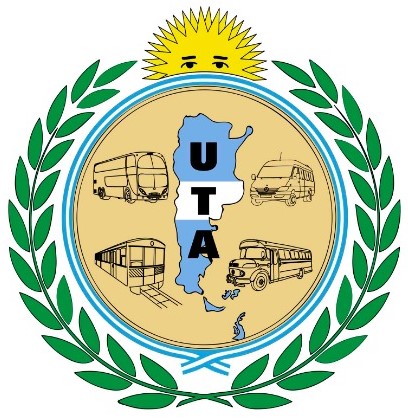 LA ESTABILIDAD IMPROPIA
El Sistema Laboral Argentino establece para los contratos regulados bajo la Ley de Contrato de Trabajo y demás normas jerárquicas laborales,  el sistema de una estabilidad impropia (una diferenciación en este punto realizaremos al comentar el posicionamiento del delegado gremial o candidato electo o no electo al abordar esa figura) permitiendo así al Empleador despedir aun sin invocación de causa y sin que el acto jurídico sea inválido.
La diferencia radica en la obligación o no que nace en cabeza del empleador de pagar una indemnización, a fin de resarcir ese daño.
CONSEJO DIRECTIVO NACIONAL - ROBERTO FERNANDEZ CONDUCCION
CONSEJO DIRECTIVO NACIONAL - ROBERTO FERNANDEZ CONDUCCION
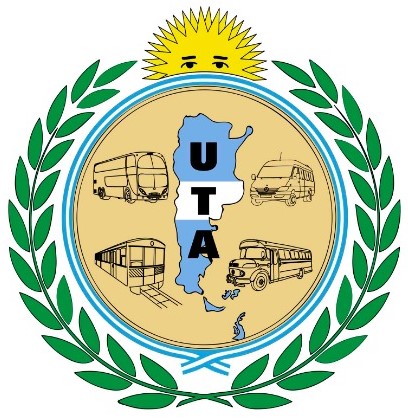 LIQUIDACION DE HABERES MENSUALES  (CCT 460/73)
CONCEPTOS
BASICO CONFORMADO: Según categoría convencional 
Básico de convenio (460/73 y Actas complementarias) (a)
Presentismo (b)
Antigüedad (c)

Es la cifra acordada en cada paritaria que lleva adelante la UTA que es quien por tener la personería gremial es la única habilitada para este tipo de negociación colectiva.-
Es un porcentaje prefijado que opera bajo el cumplimiento de determinadas condiciones con sus respectivas excepciones.-
Se computa desde el ingreso al trabajo y cada año implica un porcentaje. A los efectos indemnizatorios su cómputo de tiempo se efectúa de manera diferente.-
NOTA: El contenido detallado de estos conceptos y su casuística será analizado pormenorizadamente en la segunda parte de este encuentro virtual.-
CONSEJO DIRECTIVO NACIONAL - ROBERTO FERNANDEZ CONDUCCION
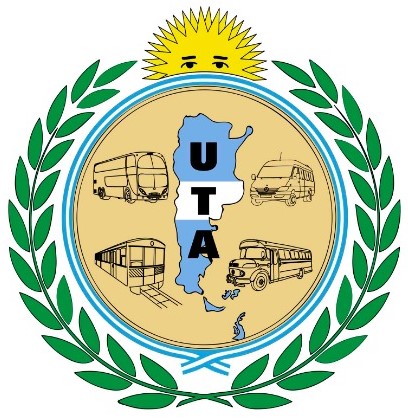 SUELDO ANUAL COMPLEMENTARIO
CONSEJO DIRECTIVO NACIONAL - ROBERTO FERNANDEZ CONDUCCION
CAPACITACION SINDICAL
“LAS RELACIONES LABORALES – OBLIGACION SALARIAL” PRIMERA PARTE – ASPECTOS GENERALESFIN
CONSEJO DIRECTIVO NACIONAL - ROBERTO FERNANDEZ CONDUCCION
CONSEJO DIRECTIVO NACIONAL - ROBERTO FERNANDEZ CONDUCCION